Modulo 2
Valutare e migliorare la propria alfabetizzazione finanziaria
Modulo 2
Il significato dell'alfabetizzazione finanziaria è la base del  rapporto con il denaro, ed è un percorso di apprendimento che dura tutta la vita. Una volta che i piccoli agricoltori hanno individuato come i loro prodotti si inseriscono nel mercato e hanno iniziato a sviluppare un business plan, è necessario accedere ai finanziamenti: 
In questo modulo, vi accompagneremo nell'apprendimento di argomenti finanziari che vi aiuteranno a completare il vostro Business Plan e vi aiuteranno a valutare e migliorare la vostra alfabetizzazione finanziaria e, di conseguenza, la sostenibilità della vostra piccola azienda agricola.
1
Le basi dell'alfabetizzazione finanziaria di un piccolo agricoltore e il budgeting dei flussi di cassa
2
Comprendere l'analisi dei profitti e delle perdite
3
I bilanci e il loro utilizzo
4
Opportunità di finanziamento e sovvenzione disponibili
01
Le basi dell'alfabetizzazione finanziaria di un piccolo agricoltore e il budgeting dei flussi di cassa
Le basi dell'alfabetizzazione finanziaria di un piccolo agricoltore
Forse, come piccolo agricoltore, la contabilità non è la vostra abilità più forte?  Eppure, la comprensione delle finanze, dei flussi di cassa, delle proiezioni di bilancio, dei profitti e delle perdite, ecc. è essenziale per capire lo stato di salute generale della vostra piccola azienda. Ecco perché ogni piccolo agricoltore dovrebbe fare dell'alfabetizzazione finanziaria una priorità.
Partiamo da ciò che avete...
Molto probabilmente avete una conoscenza generale delle entrate e delle uscite. 
Sapete dove guardare nei vostri bilanci per vedere quanta liquidità avete in banca o qual è il vostro reddito netto. 
Tuttavia, forse non sapete come utilizzare i dati finanziari in vostro possesso per sfruttarne appieno il potenziale.  È qui che entriamo in gioco noi!
Credit: Forbes Finance Council
Le basi dell'alfabetizzazione finanziaria di un piccolo agricoltore
Se usato con saggezza, il bilancio della vostra azienda agricola diventa uno strumento per prevedere le entrate, decidere se e quando introdurre un nuovo prodotto o servizio, investire in nuove attrezzature o nel marketing e molto altro ancora. 
Pensate al bilancio come ad un cruscotto per la vostra piccola azienda. Vi dice cosa possedete e quanto dovete in un determinato momento, se le vostre operazioni sono redditizie e quanto denaro entra ed esce dalla vostra azienda. Vi serviranno come parte di un piano aziendale o per ottenere l'approvazione di un credito commerciale.  In questo Modulo, abbiamo lavorato per rendere il processo il più semplice ed efficace possibile. 
Oltre ad assimilare le nozioni finanziarie contenute in questo Modulo, i piccoli agricoltori possono migliorare notevolmente la loro alfabetizzazione finanziaria confrontando i loro bilanci con quelli di un rispettato piccolo agricoltore del loro settore. Poche cose sono più preziose che imparare da un coetaneo o da un gruppo di coetanei di successo. Il confronto dei bilanci è un ottimo modo per farlo.
Credit: Forbes Finance Council
Pianificazione finanziaria per le piccole aziende agricole …
Tutte le aziende hanno bisogno di denaro per pagare le fatture. La liquidità è la linfa vitale di tutte le aziende e il monitoraggio del flusso di cassa è una parte fondamentale della gestione aziendale.
Nelle piccole aziende agricole, l'entrata di denaro non è regolare, né per quanto riguarda l'importo né per quanto riguarda la tempistica, quindi la pianificazione del flusso di cassa può essere più difficile, ma è comunque un compito molto importante per i piccoli agricoltori.
Per molti piccoli agricoltori, se il prezzo scende al momento della vendita, è difficile adeguare le spese perché gran parte del denaro è già stato speso.
Il punto di partenza... 
Budgeting del flusso di cassa
Un semplice budget dei flussi di cassa evidenzierà le potenziali esigenze di prestito e contribuirà a dimostrare al direttore della banca la capacità di gestire le finanze in modo efficace e di rimborsare qualsiasi prestito.
Il budget dei flussi di cassa si basa su due elementi chiave. Questi sono:	
1. Pianificazione del flusso di cassa 
2. Revisione/Controllo
1 .  Pianificazione del flusso di cassa
Il flusso di cassa è il movimento di denaro in entrata e in uscita da un'azienda in un periodo di tempo. La previsione dei flussi di cassa consiste nel prevedere il futuro flusso di denaro in entrata e in uscita dai conti bancari. Prevedere regolarmente i flussi di cassa in entrata e in uscita è importante, soprattutto per tre tipi di aziende:
nuove imprese
aziende in rapida crescita
aziende con modelli di vendita imprevedibili, ad esempio aziende stagionali come i piccoli agricoltori
Una previsione del flusso di cassa
Quanto più completa e accurata è la previsione o il piano dei flussi di cassa, tanto maggiore è il valore per la vostra piccola impresa.
Che cosa si deve includere nel piano? 
La risposta semplice è: tutto! 
È necessario includere tutto ciò che verrà pagato nel periodo e qualsiasi entrata di denaro da qualsiasi fonte.
Una previsione dei flussi di cassa utilizza …
Una previsione dei flussi di cassa consente di pianificare il futuro. Può aiutarvi a prendere decisioni importanti, come ad esempio:
ampliare la superficie coltivata 
investire in attrezzature
ricompensare se stessi per il duro lavoro e il successo ottenuto
La previsione del flusso di cassa può anche aiutarvi a identificare i rischi di un flusso di cassa negativo e a pianificare di conseguenza.
Costruire, calcolare e interpretare le previsioni dei flussi di cassa
Creare una previsione dei flussi di cassa per un nuovo progetto o per una piccola impresa può essere difficile, poiché il progetto proposto non dispone di dati precedenti che lo aiutino a stimare i futuri flussi di cassa in entrata e in uscita. Sarà quindi necessario fare delle ipotesi. Dovrete inoltre monitorare attentamente il flusso di cassa dell'azienda nei primi giorni per verificare se le vostre stime erano realistiche e apportare le modifiche necessarie in caso contrario.
Una piccola azienda agricola consolidata può confrontare il flusso di cassa effettivo con quello previsto per verificare se sta raggiungendo gli obiettivi prefissati. Se necessario, può apportare modifiche.
Una previsione del flusso di cassa richiede i seguenti elementi :
Ricavi e ricavi totali
Spese e spese totali
Flusso di cassa netto
Un bilancio iniziale
Un bilancio finale
È la somma di denaro con cui si inizia. Saldo iniziale = saldo finale del periodo precedente.
Le spese sono il denaro che esce attraverso i costi, il totale significa sommare tutte le spese.
Le entrate si riferiscono al denaro in entrata (le vendite). Trovare il totale significa sommare tutte le forme di entrate.
Il flusso di cassa netto è la differenza tra tutti i flussi di cassa in entrata (entrate) e tutti i flussi di cassa in uscita (spese).
È la somma di denaro alla fine del periodo di riferimento. Saldo finale = flusso di cassa netto + saldo iniziale.
Esempio di previsione di flusso di cassa 
L'esempio qui riportato mostra un'azienda che prevede ogni mese flussi totali in entrata superiori a quelli in uscita, il che è positivo. Alla fine dei tre mesi, l'azienda prevede di avere un saldo finale di 10.150 sterline. 
Il saldo di chiusura non rappresenta un profitto, ma semplicemente la quantità di liquidità di cui l'azienda disporrà.
Siete pronti a preparare il vostro flusso di cassa?  Utilizzate il nostro semplice modello excel - vedi nelle risorse scaricabili
Sapere come utilizzare le previsioni del flusso di cassa …
Anche se la vostra piccola impresa ha molti clienti, può avere un flusso di cassa negativo. È necessario un flusso di cassa positivo per ridurre il rischio di fallimento. Esistono diversi modi per migliorare il flusso di cassa, ad esempio
aumentare i ricavi delle vendite: si può cercare di vendere più prodotti
ridurre i costi: si possono negoziare offerte migliori con i fornitori o tagliare le spese non essenziali
ritardare i pagamenti - potete cercare di ritardare i pagamenti di prestiti, mutui e crediti commerciali (assicuratevi che si tratti di un approccio temporaneo)
finanziamenti extra - sapete se avete diritto a una sovvenzione. Forse avete bisogno di un prestito a breve termine
2. Revisione/ Controllo
La prima fase della revisione e del controllo consiste nel confrontare gli incassi e i pagamenti effettivi con quanto previsto o pianificato.
Quali sono le differenze tra il piano e i flussi di cassa effettivi? Sono arrivate tutte le fatture previste? Le fatture sono state tutte come previsto, ad esempio la manutenzione di un veicolo utilizzato nella piccola azienda agricola?
Il secondo passo è capire perché si sono verificate queste differenze. Le vendite sono state inferiori al previsto? C'è stata una fattura inaspettata?
Il terzo passo consiste nel decidere quali sono le implicazioni e cosa si può fare al riguardo. È fondamentale identificare i problemi e intervenire il prima possibile.
Buone domande da porre :
Esaminare regolarmente i dati finanziari vi consentirà di avere un migliore controllo sulle vostre finanze. 
Rispondere alle 5 domande qui riportate è un buon inizio.

 SUPER CONSIGLIO:Il piano migliore è probabilmente un piano annuale che include tutti i pagamenti mensili in entrata e in uscita, aggiornato mensilmente in base all'esame dei flussi di cassa effettivi rispetto a quelli pianificati in entrata e in uscita dall'azienda.
1
È possibile vendere prima il bestiame o i prodotti?
Can you delay the payment of bills?
2
3
Potete rimandare un po' di lavoro per un breve periodo?
4
Dovrete parlare con il direttore della banca delle opzioni di finanziamento?
5
Di quanto extra avrete bisogno e per quanto tempo?
02
Comprendere l'analisi dei profitti e delle perdite
Che cos'è un conto economico?
Un conto economico (P&L) o conto economico è un rapporto finanziario che fornisce un riepilogo dei ricavi, delle spese e dei profitti e delle perdite in un determinato periodo di tempo (generalmente un trimestre o un anno).
Il rendiconto finanziario mostra la capacità di generare vendite, gestire le spese e creare profitti.    Utilizzando un rendiconto economico e finanziario nella vostra piccola azienda, passerete a utilizzare i dati finanziari per prendere decisioni più oculate.
Contanti vs. base di competenza …
Una cosa importante da sapere prima di iniziare ad analizzare il vostro rendiconto finanziario è se siete in regime di cassa o di competenza.  Scopriamone di più.
Con il metodo di cassa, i ricavi e i costi vengono rilevati quando c'è un movimento di cassa (ad esempio, se si accetta di pagare un fornitore per 50 euro per un servizio in un mese, non lo si contabilizza finché i 50 euro non lasciano la banca).
Il metodo della competenza economica contabilizza le entrate quando vengono realizzate (prima che il denaro arrivi in banca) e le spese quando vengono sostenute (ma prima che i fornitori siano stati pagati).
Base di cassa vs. base di competenza, vantaggi e svantaggi di ciascun approccio
METODO PER COMPETENZA
METODO DI CASSA
Vantaggi
Semplicità
Specifica con precisione la posizione di cassa
Tempistica e pagamento accurato delle fatture fiscali
Vantaggi
Illustra in modo più accurato il flusso di entrate/debiti
Svantaggi
Ingannevole per quanto riguarda la posizione di cassa reale
Maggiori obblighi contabili in quanto si tratta di un approccio più raffinato alla contabilità
Svantaggi
Può distorcere la misura della redditività
Appropriato solo per le imprese basate sulla liquidità
Analisi di un rendiconto finanziario …
Ecco un esempio di conto economico di base. Molte persone si lasciano sopraffare dai numeri, ma nelle diapositive che seguono vi daremo alcuni rapidi consigli e trucchi su dove guardare e perché, e vi sentirete più sicuri nel preparare e analizzare i vostri rendiconti.

Qui potete vedere che le VENDITE, il COSTO DEL VENDUTO e le SPESE forniscono le cifre chiave che cercate e di conseguenza vi aiutano ad analizzare l'andamento della vostra attività.
Prendendo spunto da questi dati, nelle diapositive seguenti verranno analizzati
Ricavi delle vendite
Può sembrare ovvio, ma prima di tutto è necessario rivedere le vendite. L'aumento delle vendite è generalmente il modo migliore per migliorare la redditività. Se notate che un mese è stato particolarmente positivo, analizzate il perché, in modo da poter replicare quanto fatto in futuro.
Nel nostro esempio, vediamo che 
giugno è stato il mese migliore in termini di vendite, profitto lordo, utile netto e margine di profitto. 
Dopo aver esaminato gli altri numeri, ci rendiamo conto che ciò potrebbe essere dovuto alla stagionalità e/o all'aumento del marketing.
2. Fonti di reddito o vendite
Un altro fattore legato alle vendite che dovreste analizzare sono le vostre fonti di reddito.
Chiedetevi se tutte le vostre fonti di reddito hanno un senso commerciale, cioè sono redditizie per la vostra attività? 
Ci sono attività che richiedono troppo tempo e con margini di guadagno molto bassi? Nel nostro esempio, le nostre fonti di reddito comprendono la vendita di limonata e marmellata.
 Il costo degli ingredienti e dei barattoli per la marmellata evidenzia che dovremmo eliminarla come fonte di vendita o modificare la ricetta per renderla più redditizia.
3. Stagionalità
La stagionalità significa che le cose cambiano in base alla stagione. Può essere osservata in molti settori di un'azienda, tra cui, ma non solo, le vendite e le spese.
Nel nostro esempio, vediamo la stagionalità nelle vendite. Con l'avvicinarsi dei mesi estivi e l'aumento delle temperature, anche le vendite aumentano. Il nostro esempio non mostra la stagionalità nelle spese, ma se lo fosse, mostrerebbe un aumento dei prezzi dei limoni a causa dell'aumento della domanda e della minore produzione nei mesi estivi, seguito da una diminuzione dei costi dei limoni nei trimestri autunnali e invernali a causa dell'aumento della produzione di limoni e della minore domanda.  Tracciate con attenzione la vostra stagionalità.
4. Costo delle vendite
Successivamente, è necessario esaminare il costo dei prodotti venduti. È logico che il costo del venduto aumenti all'aumentare del fatturato, poiché queste spese sono direttamente collegate al prodotto. Il contrario dovrebbe essere un segnale di allarme.
Inoltre, quando esaminate il costo del venduto, potete porvi domande come: "C'è un modo per ridurre questi costi?". Trovare il modo di ridurre i costi di vendita aumenterà il margine di profitto.
Nel nostro esempio, il piccolo agricoltore potrebbe prendere in considerazione l'acquisto di articoli che non vanno a male (vasetti, tazze e zucchero) all'ingrosso per ridurre i costi durante l'anno e aumentare il margine di profitto annuale.
5. L’utile netto
L'utile netto è il vostro profitto ed è una delle cifre più importanti se volete avere successo ed essere sostenibili nel tempo. Il profitto deve essere positivo, tranne nei casi in cui è accettabile registrare una perdita, come quando si effettua un investimento strategico in un periodo per ridurre i costi o aumentare le vendite in un periodo successivo.
Ad esempio, nel nostro esempio, il titolare dell'azienda avrebbe potuto acquistare barattoli, zucchero e tazze all'ingrosso per l'intero anno ad aprile. In questo caso, l'azienda sarebbe stata in perdita per quel mese, ma la spesa sarebbe stata recuperata con risparmi e margini più elevati nel resto dell'anno.
6. Margine di profitto
L'utile netto è semplicemente il risultato finale, ma è importante fare un rapido calcolo per determinare il margine di profitto, in modo da creare una base di riferimento che consenta un confronto tra i vari periodi.
Per determinare il margine di profitto, è sufficiente dividere l'utile netto per il fatturato netto e moltiplicare il risultato per 100. Può sembrare complicato, ma usiamo di nuovo il nostro esempio. 
Prendendo 206,07 euro (profitto lordo di aprile) ÷ per 416 euro (vendite di aprile) per ottenere 0,4954 X 100 si ottiene il 49,54%.
Una volta calcolata la percentuale di margine di profitto per ogni periodo, è possibile utilizzare questi dati per valutare se i margini di profitto stanno aumentando (una cosa positiva), diminuendo (una cosa negativa) o se sono statici.
Inoltre, potete usare questi dati per confrontare il vostro margine di profitto con quello di altri piccoli agricoltori.   Ricordiamo che la collaborazione per condividere questi dati può essere molto utile per tutti.
03
I bilanci e il loro utilizzo
Bilanci delle piccole aziende agricole
Un bilancio è un riepilogo di tutte le entrate, le spese e i profitti previsti per le attività della vostra piccola azienda agricola. La creazione di un bilancio aziendale è il primo passo per organizzare il sistema finanziario. 
L'impegno e il tempo necessari per la creazione del bilancio possono essere inizialmente impegnativi. Tuttavia, una volta terminato, diventerà la base per la pianificazione futura.
Bilanci
Tutti vorrebbero avere una buona situazione finanziaria, ma spesso siamo riluttanti a fare il bilancio vero e proprio, che è una delle chiavi più importanti per la gestione delle finanze. Il termine bilancio è spesso associato a parole come seccatura e mal di testa, che limitano il raggiungimento della libertà finanziaria. Tuttavia, è proprio attraverso il budgeting che si può risparmiare denaro e si può addirittura spendere di più, poiché permette di sfruttare al meglio il proprio denaro o la propria fonte di reddito.
For examples of budget templates,  click here!
Utilizzo dei modelli di bilancio …
In genere, questi modelli contengono sezioni per tutte le entrate e le uscite previste. In questo modo, fungono da strumento per aiutarvi a prevedere i flussi di cassa in uscita e in entrata della vostra piccola azienda agricola. 
I modelli sono disponibili in formato editabile, in modo da poterli modificare a piacimento. Basta scaricarlo, aprirlo, personalizzarlo, modificarlo e stamparne una copia. In questo modo il vostro lavoro sarà molto più semplice che se doveste partire da zero..
For editable budget templates click here!
Finalità del budget…
Come evidenziato, potete utilizzare il vostro bilancio aziendale per tenere traccia delle spese e delle entrate. La vostra azienda agricola è come qualsiasi altra attività commerciale. Il foglio di bilancio vi aiuta a capire come state spendendo il denaro che ottenete. Seguendo il bilancio, sarete anche in grado di sapere dove state spendendo e di fare i tagli necessari. Una volta inserite le spese nella colonna delle uscite e tutte le entrate nella rispettiva colonna. Si creerà un quadro chiaro e si eviterà di spendere troppo. Senza un bilancio adeguato, è difficile creare una piccola azienda agricola di successo, poiché non riuscirete a contabilizzare correttamente tutto il denaro che guadagnate e spendete.
04
Opportunità di finanziamento e sovvenzione disponibili
Soldi e finanziamenti …
Ora che avete il vostro Business Plan completo di previsioni finanziarie, è il momento di parlare di soldi. In questa sezione, illustreremo le opportunità di finanziamento e cercheremo di indirizzarvi verso opzioni valide.
Trovare finanziamenti con sovvenzioni significa creare connessioni. Si tratta di conoscere i finanziamenti disponibili e decidere se sono adatti a voi e alla vostra azienda agricola.
Imparerete i migliori consigli per la scrittura e la presentazione delle sovvenzioni e come sfruttare il potere di finanziamento di molti.
Riuscire a ottenere un finanziamento è come fare una torta!
Per qualsiasi azienda, la sfida per raccogliere finanziamenti per progetti di crescita può essere piuttosto scoraggiante. A volte può bastare una sola fonte di finanziamento, ma spesso, per rendere il progetto più fattibile, sono necessarie più fonti di finanziamento o finanziatori. 
Il modo in cui affrontate il finanziamento dipende dagli ingredienti (voi e la vostra proposta di progetto) e dovete seguire una ricetta.
Seguire la ricetta è facile quando si dispone di una serie di linee guida ed è quello che cercheremo di fornirvi qui.
Prima di iniziare a cercare finanziamenti
Prendetevi un momento per rivedere e focalizzare le vostre PRIORITÀ:
Quali sono le vostre priorità per i prossimi 1-3/5 anni?
Sopravvivenza, rigenerazione o crescita?
Nuove opportunità o stesse attività ma migliorate?
Stesso bacino di utenza o più lontano?
Cambiamenti nella digitalizzazione?
Le risposte a queste domande vi aiuteranno a definire gli ingredienti per il successo della vostra richiesta di finanziamento.
Dove si può trovare un sostegno finanziario?
In questa sezione vi presentiamo:
Investimenti privati amici e familiari
Microcredito e micro finanziamento
Crowdfunding
Prestiti bancari
Sovvenzioni
Opzioni di sostegno finanziario …
L'investimento privato può spesso essere una buona opzione per una nuova attività, soprattutto quando non è possibile dimostrare pienamente le basi dell'attività. Si lavora su proiezioni. Inoltre, presenta altri vantaggi, come una solida base di contatti o consigli e aiuti che i finanziatori tradizionali non forniscono.
I piccoli imprenditori possono avere bisogno di iniziare vicino a casa con amici e parenti.  Assicuratevi di mantenere il più possibile separati i rapporti personali da quelli professionali, mettendo tutto per iscritto e spiegando chiaramente il rischio che comporta investire nel vostro progetto - e assicuratevi che capiscano che potrebbero perdere il loro investimento. Non rischiate di perdere amici o familiari per un investimento nella vostra piccola azienda agricola!
.
Opzioni di support finanziario…
Chiedete alla vostra comunità/rete
Potreste non sapere da dove cominciare. Probabilmente la cosa migliore è iniziare vicino casa.  Incontrate altri piccoli proprietari, agricoltori o la vostra cooperativa locale.  Un'altra possibilità è quella di contattare un ufficio locale per lo sviluppo delle imprese agricole. Alcune opzioni che possono essere disponibili se aggiungete valore ai vostri prodotti primari...
Il microcredito si riferisce di solito a piccoli prestiti offerti, spesso senza garanzie, a un singolo individuo o attraverso prestiti di gruppo.
La microfinanza si riferisce a una gamma più ampia di prodotti e servizi finanziari, tra cui prestiti e altri supporti finanziari destinati a clienti a basso reddito.
Un esempio irlandese, Micro Finance Ireland
Micro Finance Ireland fornisce piccoli prestiti attraverso il Fondo governativo per i prestiti alle microimprese. Lo scopo del fondo è quello di aiutare le nuove imprese e quelle già avviate a ottenere i finanziamenti necessari per la loro attività.
Cosa si intende per microimpresa? Si tratta semplicemente di una piccola impresa (compresi i piccoli produttori e quelli del settore alimentare) con meno di 10 dipendenti e un fatturato annuo inferiore a 2 milioni di euro. Il programma fornisce prestiti non garantiti da 2.000 a 25.000 euro per proposte commercialmente valide. 
Possono presentare domanda le imprese individuali, le società di persone e le società a responsabilità limitata.
Joe's application to Microfinance Ireland - YouTube
Opzioni di supporto finanziario…
Il crowdfunding è il finanziamento di un progetto attraverso la raccolta di piccole somme di denaro da un gran numero di persone. Il crowdfunding non è solo un ottimo modo per raccogliere fondi online per un'idea o un progetto imprenditoriale, ma anche per creare una comunità e migliorare la vostra visibilità e attività.

Il Crowd Funding è adatto a voi?
Il crowdfunding è adatto a determinati tipi di imprese, di solito startup o progetti in fase iniziale che cercano somme di denaro relativamente piccole.  Il crowdfunding ha un tasso di successo più elevato in alcuni settori, come quello agroalimentare, per cui vale la pena indagare.
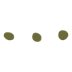 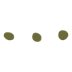 Sustainable Smallholders EU
Il CrowdFunding può assumere la forma di :
Prevendita - quando le persone fanno una donazione per la creazione di un prodotto specifico e ricevono il prodotto al momento del rilascio.
Peer-to-Peer lending - quando ogni prestatore riceve una compensazione finanziaria o un ritorno sul proprio investimento.
Equity lending - quando si presta denaro a persone o organizzazioni in cambio di azioni.
Beneficenza - quando si dona a un individuo o a un progetto senza ricevere in cambio alcun ritorno finanziario o materiale.
Le diverse piattaforme facilitano diversi modelli di raccolta fondi. Trovare il modello di finanziamento giusto per il vostro progetto è un passo importante per una campagna di successo.
Crowdfunding, c’è un costo…
READ 
10 Top Crowdfunding Websites for Entrepreneurs
Le diverse piattaforme di crowdfunding applicano costi diversi a seconda del modello scelto. 
Costi di hosting della piattaforma: Alcune piattaforme, anche se non tutte, applicano un costo iniziale solo per ospitare la campagna. Consiglio fondamentale: prima di avviare la campagna, accertatevi di chiedere alla piattaforma quale sia la tariffa applicabile.
Commissione di successo: La maggior parte delle piattaforme di crowdfunding preleva una percentuale dell'importo totale raccolto. La percentuale varia da piattaforma a piattaforma e oscilla tra il 3% e il 12% del totale raccolto.
Commissioni di elaborazione dei pagamenti: È prevista anche una commissione di servizio per ogni transazione effettuata. Di solito, questa commissione è in media del 3%. Ad esempio, per ogni 100 euro di donazione/investimento, solo 97 euro arrivano alla campagna.
Rapporti con la banca– 


Cosa Fare e non fare
4. Opzioni di sostegno finanziario... Prestiti bancari
Un prestito d'affari da parte di una banca è un modo tradizionale di finanziare la vostra attività. Nella maggior parte dei casi, disporre di un solido Business Plan è essenziale per convincere la banca per ottenere un finanziamento. Spesso le banche chiedono garanzie personali o altre forme di sicurezza.   Se potete, non offrite mai garanzie, soprattutto se siete sicuri che il vostro Business Plan sia all'altezza. Infine, ricordate di fare ricerche, perché ci sono molte banche che possono avere criteri di prestito diversi per le nuove imprese.
Siate preparati quando incontrate la vostra banca
Tenete informata la vostra banca nei momenti positivi e negativi
Scegliete una banca vicina a voi
Prima di scegliere una banca, informatevi bene
LEGGI - 10 questions you should ask before applying for a bank loan
Opzioni di sostegno finanziario... Prestiti bancari – Consigli migliori
Scegliete tra una linea di credito e un prestito tradizionale.
 A seconda delle esigenze della vostra piccola impresa, una linea di credito può essere un'opzione migliore di un prestito.  Un prestito è una somma di denaro fissa che viene restituita con gli interessi in un periodo di tempo specifico; una linea di credito è come una carta di credito. Si ottiene l'approvazione per un importo massimo di denaro a cui si può accedere in base alle necessità e che viene rimborsato in un periodo di tempo. Il vantaggio di una linea di credito è che si devono pagare solo gli interessi sui fondi utilizzati. Una linea di credito è migliore di un prestito in due casi principali. Se occasionalmente avete bisogno di capitale circolante a breve termine per acquistare scorte o coprire spese stagionali.   I prestiti funzionano meglio quando si deve finanziare un investimento a lungo termine, come un'attrezzatura o un locale.
Prestito
o
Linea di Credito
4. Opzioni di sostegno finanziario... Prestiti bancari – Consigli migliori
Prestito al momento giusto: Quando pianificate il vostro prestito d'affari, assicuratevi di farlo al momento giusto. Se prendete il prestito troppo presto, c'è la possibilità che finiate per spendere la maggior parte del denaro per scopi diversi da quelli per cui era stato pensato. 
Se lo prendete troppo tardi, potreste bloccare la vostra attività, perché dovrete pagare gli interessi anche in un momento in cui la vostra attività potrebbe crescere in modo esponenziale.
Prendete in prestito l'importo giusto: un importo troppo basso può portare a una sottocapitalizzazione e a ulteriori sfide per il vostro progetto.
4. Opzioni di sostegno finanziario... Prestiti bancari – Migliori consigli
Confrontare i pacchetti di prestito - Gli istituti di credito descrivono il costo di un prestito in modi diversi. Alcuni indicano il tasso di interesse del prestito, altri l'importo totale da restituire. Quando gli istituti di credito descrivono il costo del prestito in modi diversi, è difficile confrontare le opzioni di prestito. 
Per facilitare il confronto, chiedete all'istituto di credito di indicarvi il Tasso Annuo Effettivo Globale (TAEG) del prestito. Il TAEG è il costo totale di un prestito su un anno, comprese le commissioni.  Il TAEG può essere molto più alto per gli istituti di credito alternativi che offrono finanziamenti rapidi e lavorano con i mutuatari con scarso credito.
5. Opzioni di sostegno finanziario... Sovvenzioni
Una sovvenzione è un premio, solitamente finanziario, concesso da un ente pubblico o da una fondazione a un individuo o a un'azienda per facilitare un obiettivo specifico, ad esempio l'avvio, l'espansione, ecc.  Esistono molte opportunità di sovvenzione a livello locale, regionale e nazionale.  Iniziate a cercare quella che fa al caso vostro. Questo è un video interessante su cosa fa e cosa non fa una sovvenzione.
What Is A Grant? - YouTube
Lo sapevi?
A livello nazionale, i finanziatori stimano che tra il 50 e il 60% di tutte le domande che ricevono vengono immediatamente respinte perché non sono ammissibili e non soddisfano le linee guida chiaramente definite..
CONSIGLIO 1: Dimenticate il denaro (almeno inizialmente) e definite il vostro progetto
La principale preoccupazione dei finanziatori è che il progetto o l'impresa proposta sia ben pianificata. Per preparare una domanda di finanziamento efficace è importante porsi le seguenti domande:
Cosa sto cercando di ottenere?
Quale sarà il mio nuovo servizio o prodotto?
Ho bisogno di acquistare nuove attrezzature?
Sto sviluppando ulteriormente ciò che già esiste e in che modo?
Questa proposta avrà un impatto più ampio?
CONSIGLIO 2: Mostrate come il vostro progetto sia in linea con gli obiettivi dei finanziatori.
È essenziale che si parli di come il progetto soddisferà gli obiettivi del finanziatore (ad esempio, una banca vuole vedere la crescita, un fondo di rigenerazione rurale vuole vedere l'impatto sulla comunità). (Ad esempio, una banca vuole vedere la crescita, un fondo di rigenerazione rurale vuole vedere l'impatto sulla comunità). Collegate il vostro progetto ai criteri chiave del finanziatore e mostrate in che modo il vostro progetto favorisce i loro scopi e obiettivi.
Come minimo dovreste
Leggere le linee guida pubblicate dal finanziatore,
considerare le motivazioni, la modalità di presentazione della domanda e il livello di finanziamento, 
essere consapevoli delle scadenze per la presentazione delle domande, della vostra ammissibilità e del processo decisionale.
CONSIGLIO 3: Vendete i vantaggi del progetto proposto
Quali sono le differenze reali e positive che il progetto finanziato apporterà alla vostra azienda agricola o alla vostra comunità?
In che modo il progetto risponde alle esigenze della vostra azienda agricola e come sono state individuate?
Qual è l'impatto economico del progetto sulla vostra azienda o sull'economia locale?
È importante rispondere a queste domande sia in modo qualitativo che quantitativo. Questo è un buon punto di partenza per raccontare la storia e dipingere un quadro chiaro.
CONSIGLIO 4: Costruite sulla vostra credibilità e siate professionali
Uno dei motivi principali per cui le domande vengono finanziate è che i finanziatori sono convinti che il richiedente sia:
1.ben organizzato
2.abbia un buon curriculum
3.sia un "promotore" capace di realizzare il progetto proposto.
A tal fine, è necessario affrontare il processo di creazione della domanda in modo professionale.
CONSIGLIO 5: Condividete la vostra passione e ricordate che le persone danno alle persone…
“La gente dimenticherà quello che avete detto. La gente dimenticherà quello che hai fatto. Ma le persone non dimenticheranno mai come le hai fatte sentire". – Maya Angelou
Se siete entusiasti del potenziale del progetto, condividetelo. Se ci credete, condividete questa convinzione. 
Ricordate che anche i finanziatori sono persone e potrebbero vivere il problema a cui state cercando di dare una soluzione.
Ricordate sempre l'elemento umano quando preparate una domanda.
CONSIGLIO 6: Chiedetevi: "Perché non dovrebbero finanziarlo?".
Spesso un buon modo per rafforzare la vostra richiesta di finanziamento è cercare di trovarne le crepe o i difetti.
Chiedete a voi stessi e agli altri: "Perché non dovrebbero finanziarla?".
Dopo aver identificato i punti deboli, potete lavorare per correggerli e creare un caso più concreto.
Questo è un ottimo esercizio da fare con gli altri, che potrebbero vedere cose o lacune di cui non vi eravate resi conto.
CONSIGLIO 7: Bilancio - Conoscere le proprie finanze
Nelle ultime sezioni abbiamo lavorato con grande attenzione sui vostri dati finanziari... ecco perché:
Siate scrupolosi nella pianificazione finanziaria del progetto, calcolando le spese in linea con la procedura di gara (se necessario) che è stata evidenziata dal finanziatore.
Se necessario, siate convinti di avere un finanziamento adeguato.
Conoscere i costi generali
Preparare la contabilità dell'ultimo anno (almeno)
Avere le proiezioni finanziarie
CONSIGLIO 8: Prestare particolare attenzione alla sezione sostenibilità
La sostenibilità è fondamentale. A tal fine, dovrete preparare risposte che affrontino i seguenti aspetti:
Come continuerà a vivere l'impatto?
Quali sono i rischi (interni ed esterni)?
Come implementerete il progetto:
1.Monitoraggio
2.Valutazione
3.Rendicontazione
Ricordate che si tratta di un lungo percorso e non solo di una corsa a ostacoli su cui si concentra il finanziatore. Il futuro è importante!
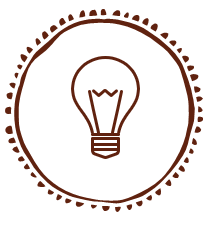 Altri SUGGERIMENTI per scrivere una domanda di finanziamento di successo…
CONSIGLIO 9: Non date per scontato che il finanziatore abbia delle conoscenze pregresse, descrivete il vostro background e le vostre capacità con convinzione e descrivete il vostro progetto in modo veritiero e sintetico.
CONSIGLIO 10: Suddividete il processo di candidatura in piccoli pezzi. Molte persone iniziano bene ma mollano man mano che il modulo di candidatura procede... Rimanete saldi per tutto il tempo!
CONSIGLIO 11: Pensate attentamente alla presentazione della vostra domanda: le apparenze contano. La maggior parte dei finanziatori legge molte domande e se una domanda è facile da leggere e ben presentata rende loro la vita più facile.
CONSIGLIO 12: Non fate troppe promesse: un giorno dovrete mantenerle!
CONSIGLIO 13: Per mettere insieme una domanda di finanziamento ci vuole sempre molto più tempo di quanto ci si aspetti.
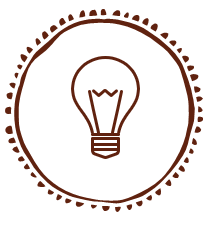 Altri SUGGERIMENTI per scrivere una domanda di finanziamento di successo …
CONSIGLIO 14: Ricordate che può essere un processo competitivo: mettete in campo la vostra arma migliore.
CONSIGLIO 15: Scrivete in modo interessante, in modo da catturare l'energia e lo spirito delle vostre convinzioni, della vostra visione e del vostro progetto.
CONSIGLIO 16: È importante fornire la prova della "necessità". Non è sufficiente dire: "sappiamo che..." o "pensiamo che...". Sostenete le affermazioni con ricerche pertinenti.
CONSIGLIO 17: Dimostrate che il progetto proposto è aggiuntivo, non è in concorrenza con altri o ne provoca lo spostamento.
CONSIGLIO 18: Parlate SEMPRE con l'agenzia di finanziamento (banca o organizzazione) prima di presentare la domanda.
Esplorare le opzioni disponibili nella vostra regione …
Grants and Schemes - Teagasc | Agriculture and Food Development Authority
gov.ie - Schemes and Payments (www.gov.ie)
Agriculture and Farming, Finance Support to Farmers | AIB Business
Brexit Impact Loan Scheme (BILS) – SBCI
Crowdfunding in Ireland - a short guide (thinkbusiness.ie)
Alcune Opzioni IRLANDESI
I 3 passi per il finanziamento…
2
3
1
PRESENTARE la propria idea a potenziali finanziatori
Creare un buon BUSINESS PLAN
Completare la DOMANDA DI FINANZIAMENTO
Perché e quando dovrete fare PITCH …
A volte, quando cercate un finanziamento, potreste dover presentare o fare il PITCH della vostra idea di progetto ai finanziatori (banche o agenzie) per ottenere il loro sostegno finanziario.

Non lasciate che programmi televisivi come Dragons Den/ Shark Tank vi scoraggino dall'idea di cosa comporti il processo di pitching!

Nelle diapositive che seguono, condivideremo alcune intuizioni chiave su come creare un pitch quasi perfetto.
Cos’è il Pitch?
Un pitch è in genere una presentazione breve e concisa che fornisce tutte le informazioni pertinenti e realistiche sul PERCHE' i finanziatori dovrebbero sostenere finanziariamente il progetto. 
I pitch migliori sono quelli che raccontano una storia e sono presentati con passione, conoscenza dell'argomento e sicurezza.  Creano un legame emotivo e attirano le persone ad investire nel progetto.
Sfruttate il vostro modo migliore di raccontare storie e sarà la chiave del successo del vostro pitch.
INGREDIENTI PERFETTI
PITCH
Utilizzate immagini forti e/o convincenti. Le persone trattengono solo il 10% di ciò che ascoltano
Conoscere i costi del progetto
Fornite un po' di informazioni sulla storia dello sviluppo della vostra azienda agricola e su chi è coinvolto in questo progetto.
Scegliete il presentatore più forte, indipendentemente dalla sua posizione.
Se la ricetta non è quella giusta e non ottenete la sovvenzione, il fondo di crowdfunding o il prestito bancario, assicuratevi di usare questi rifiuti come un'esperienza di apprendimento!   
Un no può essere scoraggiante.  Ma non lasciate che abbia la meglio su di voi. Prendete in considerazione questi passaggi per aumentare le possibilità di essere riconsiderati, migliorare il vostro potenziale di ottenere finanziamenti in futuro e, in generale, alleviare lo stress di ottenere un finanziamento. 
Riflettete sul vostro approccio, siate onesti con voi stessi. Avete affrettato la domanda? Pensavate davvero di aver soddisfatto le priorità o non avete reso giustizia a voi stessi scrivendo del vostro progetto? 
Chiedete un riscontro, anche se la lettera di rifiuto specifica il motivo della bocciatura, chiedendo un riscontro verbale a volte otterrete una risposta più completa e aperta.
Affrontare un NO... vederlo come un'esperienza di apprendimento non come un fallimento!!
Avere la giusta attitudine …
“
Nella mia carriera ho sbagliato più di 9.000 tiri. Ho perso quasi 300 partite. Per 26 volte mi è stato affidato il tiro della vittoria e l'ho mancato. Ho fallito più e più volte nella mia vita. Ed è per questo che ho successo!
”
Michael Jordan, Imprenditore ed ex giocatore di basket professionista statunitense
Anche se scoraggiati, mantenete un comportamento e delle azioni il più possibile professionali. Se ringraziate cortesemente il possibile sostenitore per il suo tempo e lo seguite tra qualche settimana, quando avrete raccolto maggiori informazioni o modificato il vostro modello di business, potreste avere maggiori possibilità di ottenere il finanziamento. 
Scoprite cosa è stato finanziato: i finanziatori spesso pubblicano elenchi di ciò che hanno finanziato. Questo può darvi un'idea...
Cosa notate dei progetti che sono stati finanziati?
Le imprese si trovavano in una fase diversa dalla vostra? 
Avete chiesto molto più (o meno) denaro di quello che hanno ricevuto? 
Avete fatto domanda per attività che il finanziatore non ha mai sostenuto?
Affrontare un NO... vederlo come un'esperienza di apprendimento non come un fallimento!!
Affrontare un NO... vederlo come un'esperienza di apprendimento non come un fallimento!!
Valutate le vostre opzioni: Non c'è un modo giusto o sbagliato di perseguire i finanziamenti. Se un canale sembra generare più ostacoli che opportunità di progresso, potrebbe essere il momento di cambiare strategia. Per aumentare le possibilità di ottenere un sì potrebbe essere sufficiente scegliere il canale (o il gruppo di canali) giusto da utilizzare per ottenere i finanziamenti. 
Esaminate il vostro modello di business: Utilizzate il rifiuto come un'opportunità di apprendimento. Esaminate il vostro modello di business per individuare eventuali difetti o debolezze. La correzione di queste lacune renderà la vostra idea di business più attraente per altri potenziali finanziatori e potrebbe essere sufficiente a far cambiare idea a chi vi ha inizialmente respinto.
Ben fatto!!! 
Avete appena completato il Modulo 2. Non è stato facile e abbiamo trattato molti argomenti finanziari che forse non conoscevate.  Continuate ora e passate al modulo 3, dove approfondiremo il tema della conoscenza del mercato.
www.small-holders.eu